Aspartam
Sukraloza
Saharin
Ciklamat
Acesulfam
Taumatin
Alitam
Laktitol
Sladila u industrijskim 
proizvodima hrane
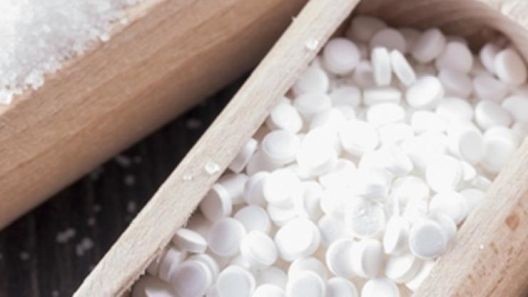 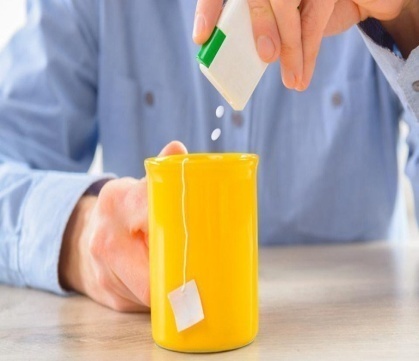 Ivona Lukić
Šećer je neizostavni sastojak u
    prehrambenoj industriji

 Šećer nekada i šećer sada

 Problem gojaznosti

 Koliko šećera unosimo dnevno?

 Pojava umjetnih sladila kao zamjena za
    šećer
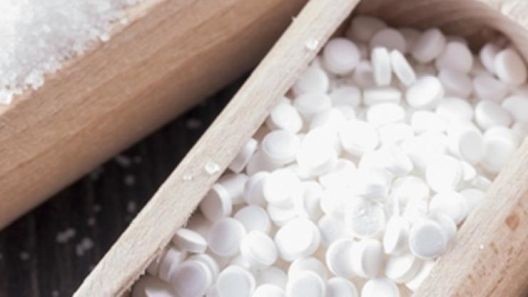 Umjetna sladila

 Prehrambeni aditivi koji su zamjene za šećer i 
   značajno nadmašuju njegovu slatkoću

 Imaju mnogo manju kalorijsku vrijednost od šećera

 Glavni razlozi upotrebe sladila su šećerne bolesti, te
    potreba smanjenja unosa energije putem šećera 

 Dobijaju se sintetskim putem

   Do nekoliko stotina puta slađa od šećera
  Najviše  korištena u bezalkoholnim pićima
Anketa

Koliko često se jedu slatkiši?

Koliko često se pije sok?

Čitaju li se deklaracije na proizvodima?

Znanje o umjetnim sladilima?

Korištenje proizvoda bez šećera?

Korištenje sladila u prehrani?
Sladila u hrani
Dugi niz godina prisutna na tržištu 

Pored šećernih bolesnika koriste ih i oni koji žele izgubiti višak kilograma

 Imaju svoje prednosti ukoliko se uzimaju u malim      količinama

Prekomjerna upotreba sladila može dovesti do velikih i jako štetnih posljedica

Četiri najopasnija sladila: aspartam, sukraloza, saharin, ciklamat
Aspartam

Umjetno sladilo koje je do 200 puta slađe od šećera

Kalorijska vrijednost skoro jednaka nuli

 Treba ga izbjegavati

Kad se razgrađuje, on stvara kemijski spoj koji uzrokuje tumor

 Najviše ga ima u proizvodima koji su „light“ i bez šećera
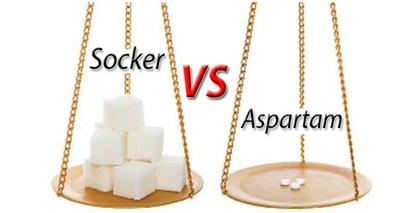 maksimalna dnevna količina aspartama u hrani ne smije preći 40mg/kg

 jedan od najčešće ispitivanih kemijskih spojeva

Može dovesti do: glavobolje, umora, vrtoglavice, ubrzanog rada srca, dobivanja na tjelesnoj masi, gubitka pamćenja, sljepila, bola u zglobovima, pobačaja, neplodnosti i gubitka sluha
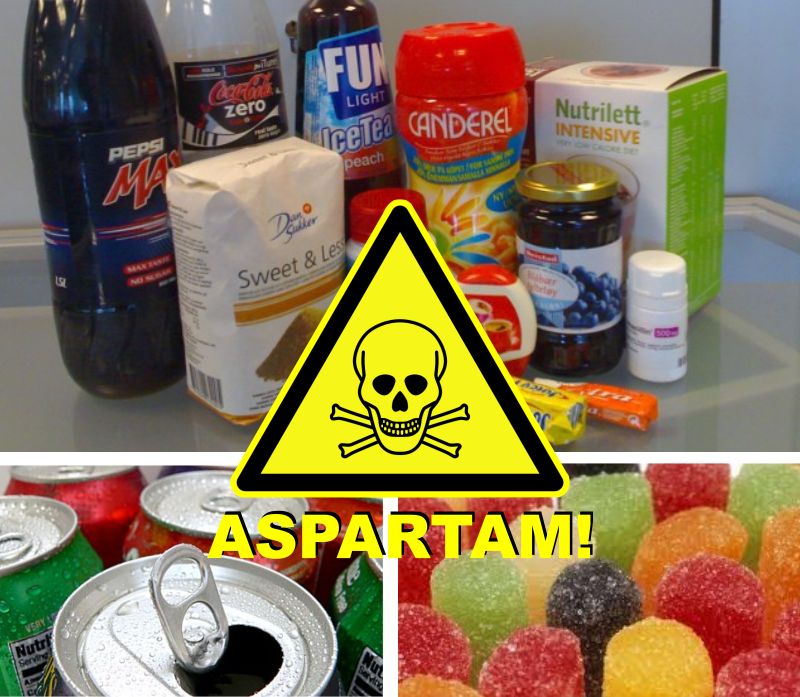 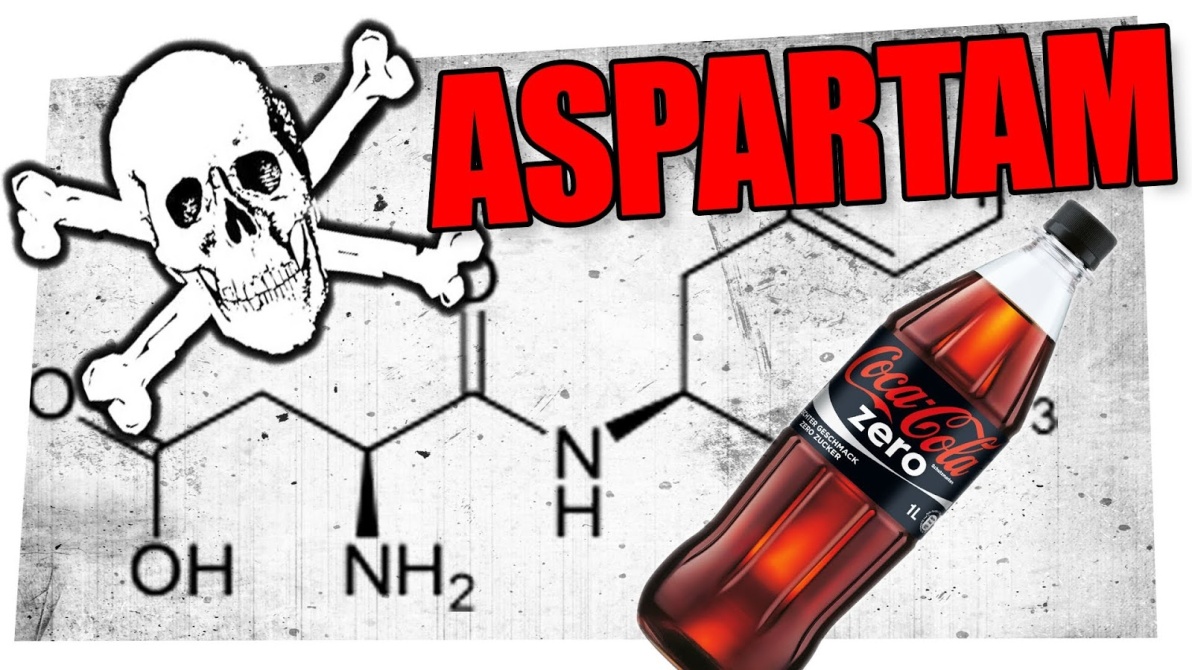 Saharin

Prvo kemijski sintetizirano sladilo

Od šećera slađe i do 500 puta

Svrstava se  u jedan od 
mogućih uzročnika raka 
štitnjače i mokraćnog
 mjehura
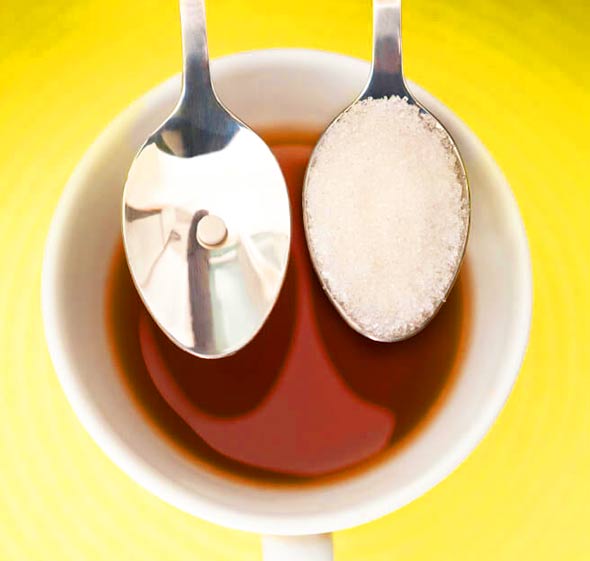 Ciklamat


Oko 40 puta slađe od šećera

Smatra se bezopasnim za ljudsko zdravlje ako se uzima u dozvoljenim količinama 

Odobreno je u 55 zemalja svijeta

Zabranjeno u SAD-u i Velikoj Britaniji
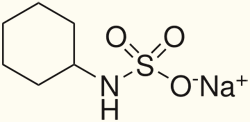 Sukraloza

Od šećera slađe čak 500-600 puta

Nema energetsku vrijednost te se smatra sigurnijim od prethodna tri sladila

Smanjivanje štitnjače, povećanje jetre i bubrega, atrofija limfnih čvorova, usporen rast, 
smanjenje 
crvenih krvnih stanica
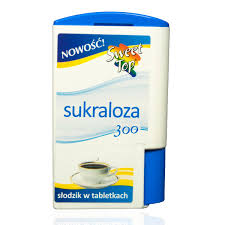 Pored ova četiri sladila u industrijskim proizvodima hrane često se pojavljuje i acesulfam kojeg je je dopušteno dodavati samo određenim namirnicama u propisanim količinama. 

Redovita upotreba ovog sladila može stvoriti kontraefekt i biti jedan od glavnih uzroka debljanja.
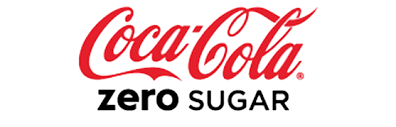 Acesulfam
Navedena sladila u određenim proizvodima

Aspartam: sokovi proizvođača Frutko, Sprite, Pepsi, Coca Cola Zero, Joy Maraska, žvakaće gume proizvođača Orbit, Tic Tac

Saharin i ciklamat: sokovi proizvođača 
Frutko, Rauch Bravo,  Joy Maraska
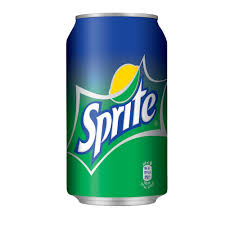 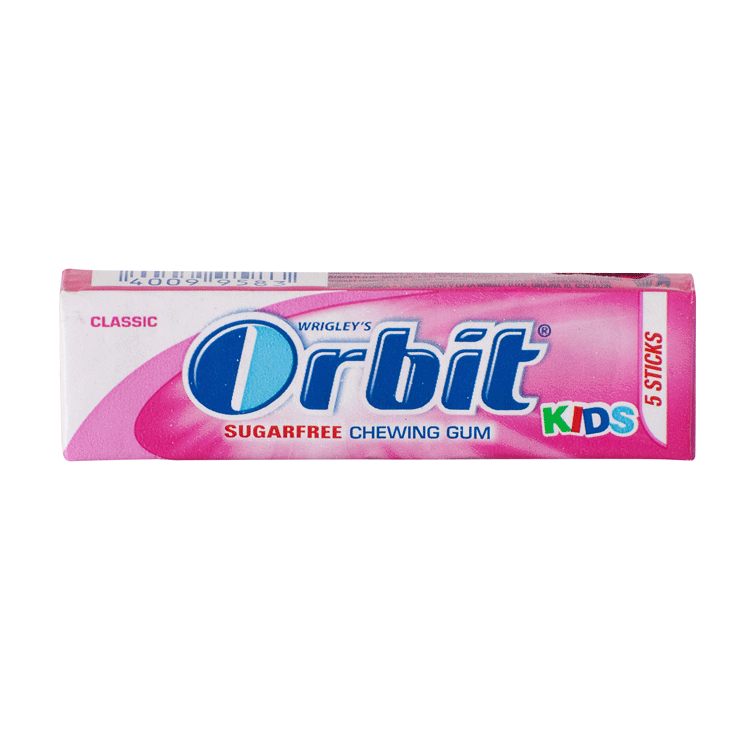 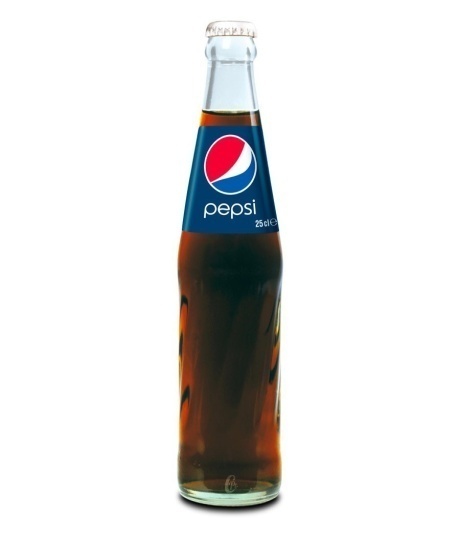 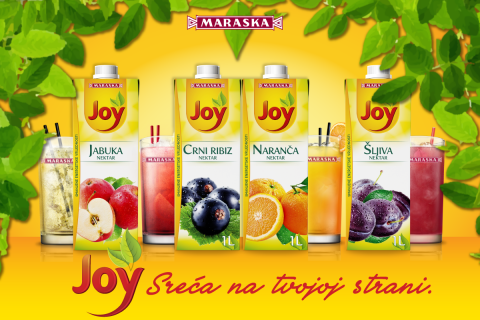 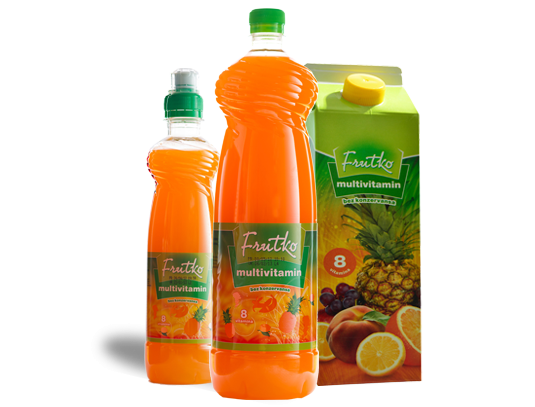 Sukraloza : sokovi proizvođača TO, Fanta, La Viva          sokovi, bolero napitak, sokovi proizvođača Voćne kapi, žvakaće gume proizvođača Orbit , Fit Dukatov voćni jogurt.

Acesulfam: Fanta, Frutko, La Viva, Sprite, Pepsi, Joy Maraska, Coca Cola zero, žvakaće gume Orbit proizvođača
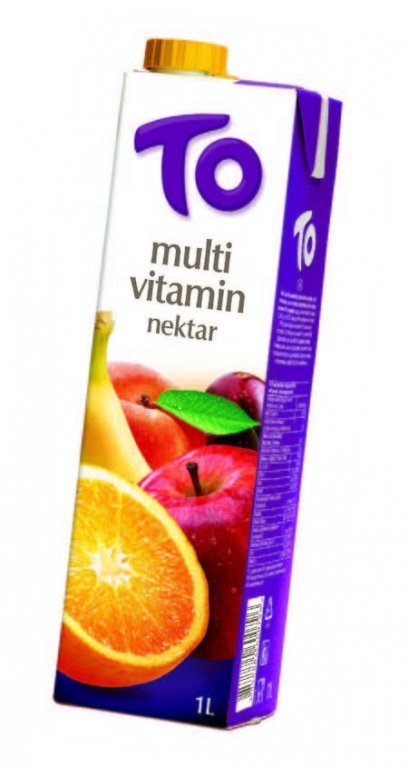 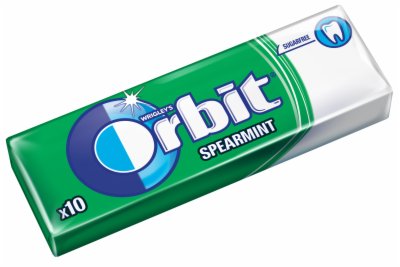 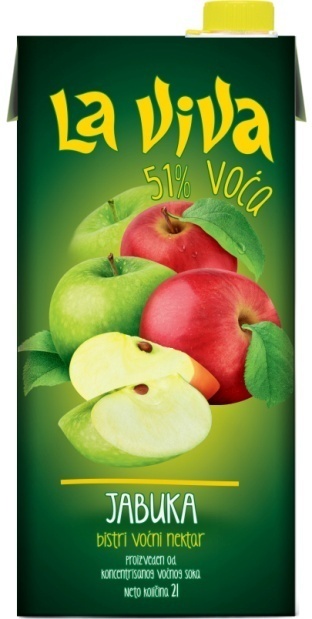 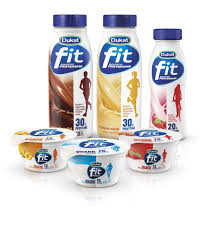 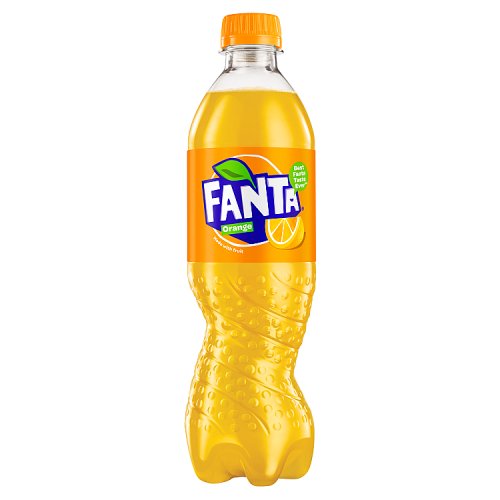 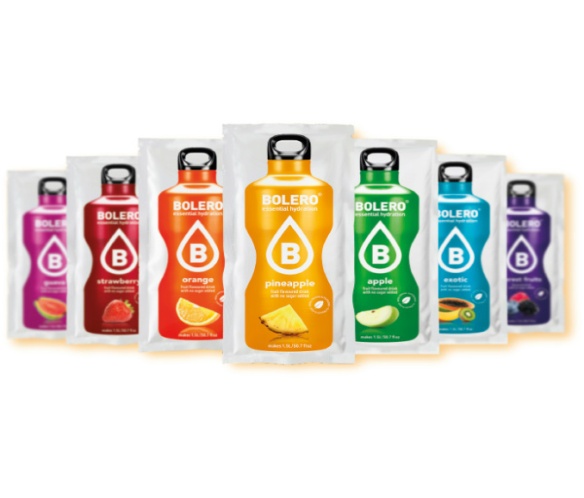 Mnogo je proizvoda na čijim deklaracijama stoji samo da sadrže šećer, a istraživanjima je dokazano da sadrže i umjetna sladila. 
Ti proizvodi su sljedeći: Coca Cola, sokovi Verde, Fruc, Orangina, Ledeni čaj, Sky cola, Cockta.
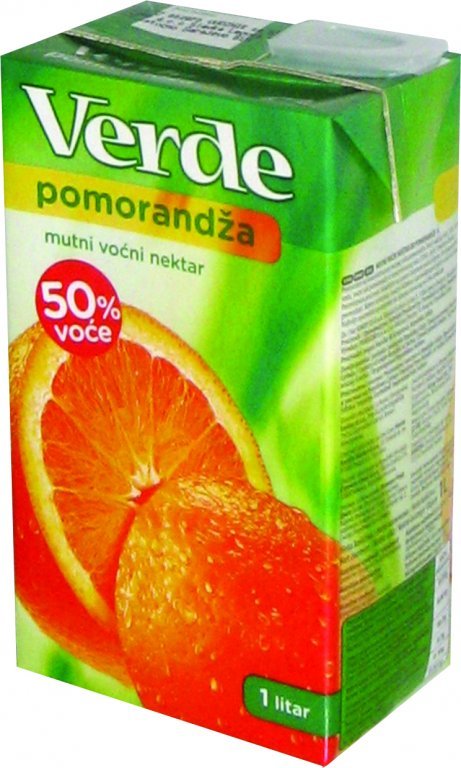 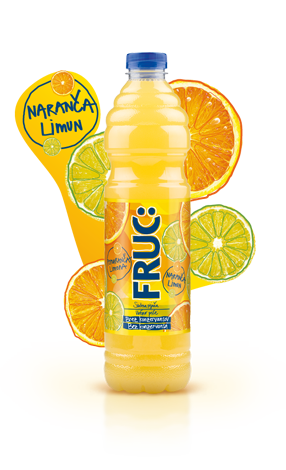 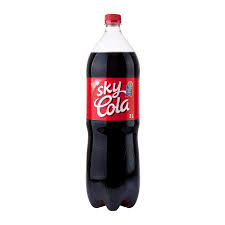 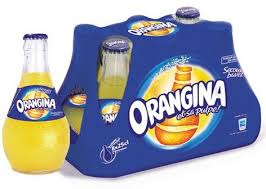 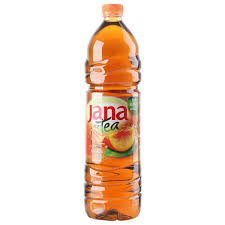 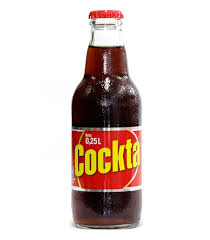 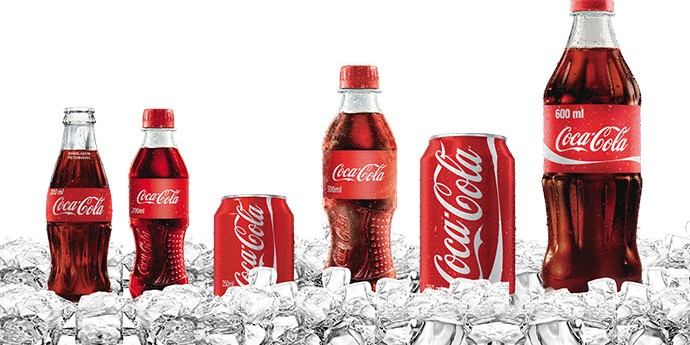 Proizvodi na čijim deklaracijama piše samo 100% voće i niti jedan drugi sastojak
To su: Cappy, Fructal, Juicy, Vindi

 Ni na jednoj deklaraciji ne stoji  količina sladila
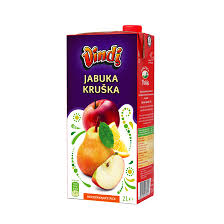 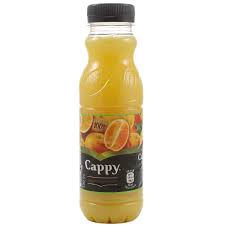 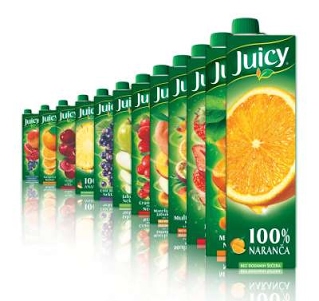 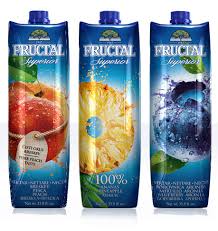 Sokovi proizvođača Fruits na svojim deklaracijama imaju naznačeno da sadrže šećer i sladila, međutim tačan naziv sladila ne nalazi se na ovim proizvodima
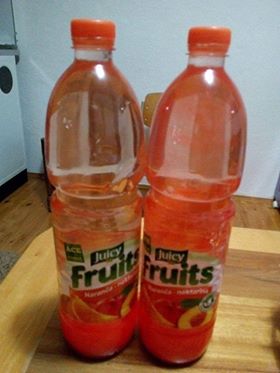 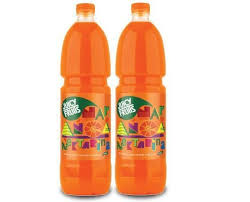 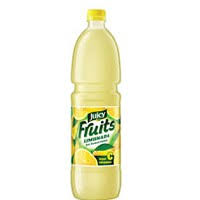 ZAKLJUČAK

Koja su to sladila, u kojim količinama se nalaze u proizvodima teško je pa skoro i nemoguće otkriti

Umjetna sladila dobivaju se kemijskim putem i ne mogu se kupiti kao proizvodi u trgovinama.

 Prirodni proces bez dileme je  zdraviji od kemijskog procesa. 

Smanjiti upotrebu sladila ili naći zamjenu za šećer u prirodi

Hipokrat: „Sve što putem hrane unosimo u organizam, gradi nas i mijenja. A o tome što smo unijeli ovisi naša snaga, naše zdravlje i naš život.“